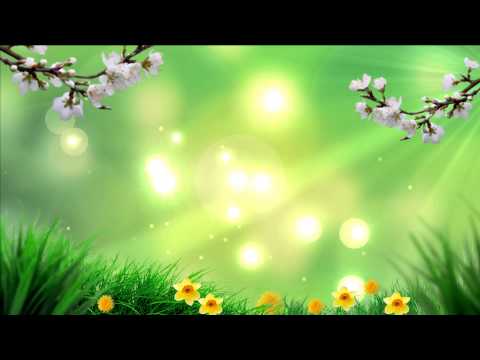 Весеннее развлечение
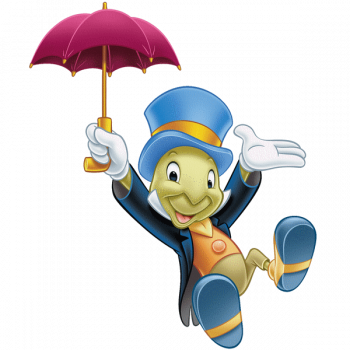 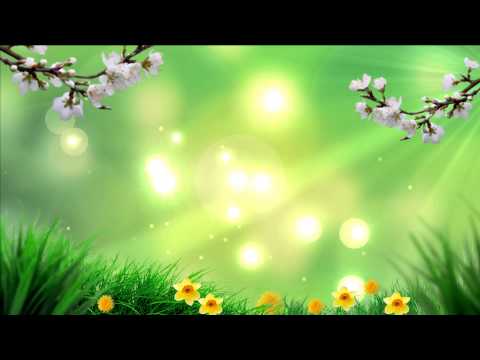 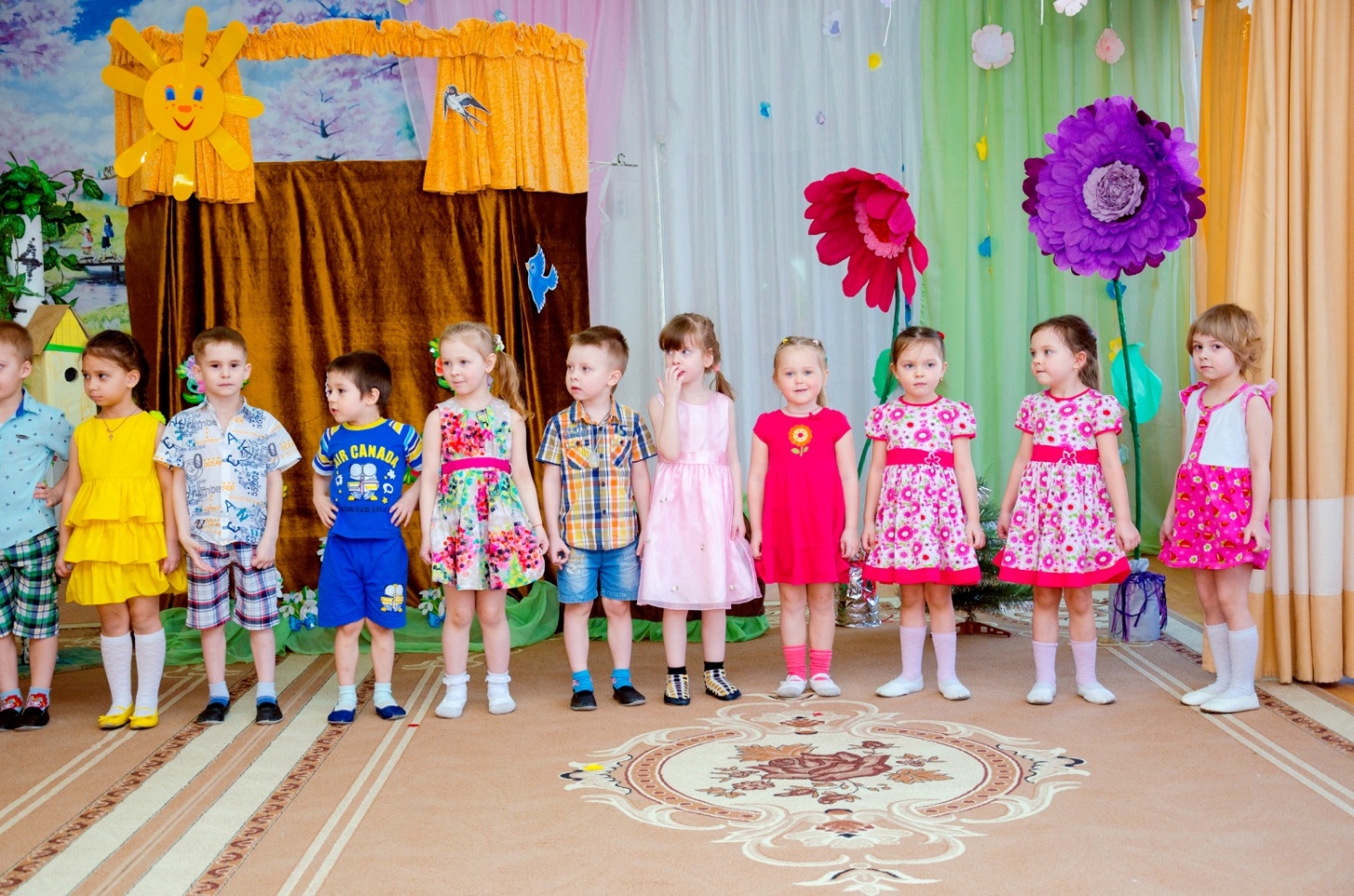 Дружно мы весну встречаем и с поклоном приглашаем
Всех, кто любит веселиться и смеяться, и резвиться.
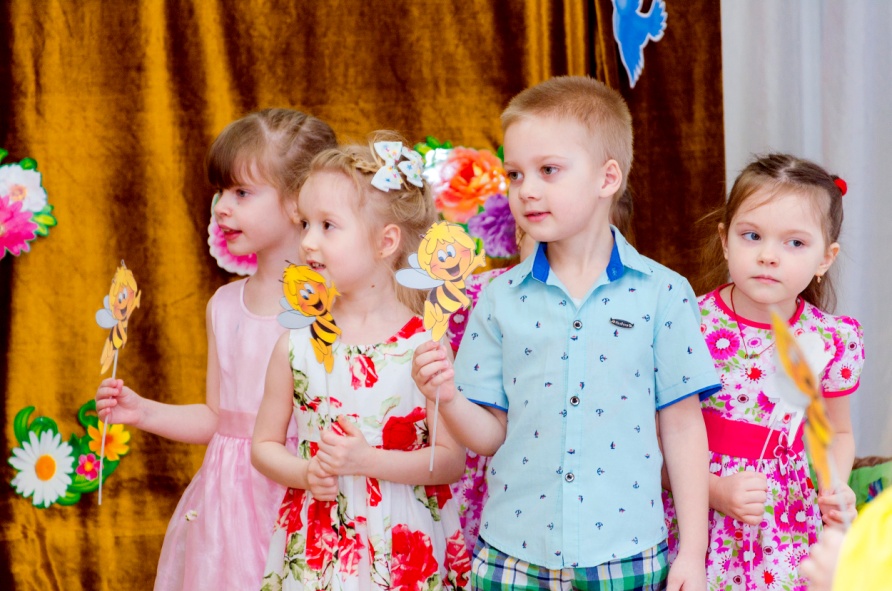 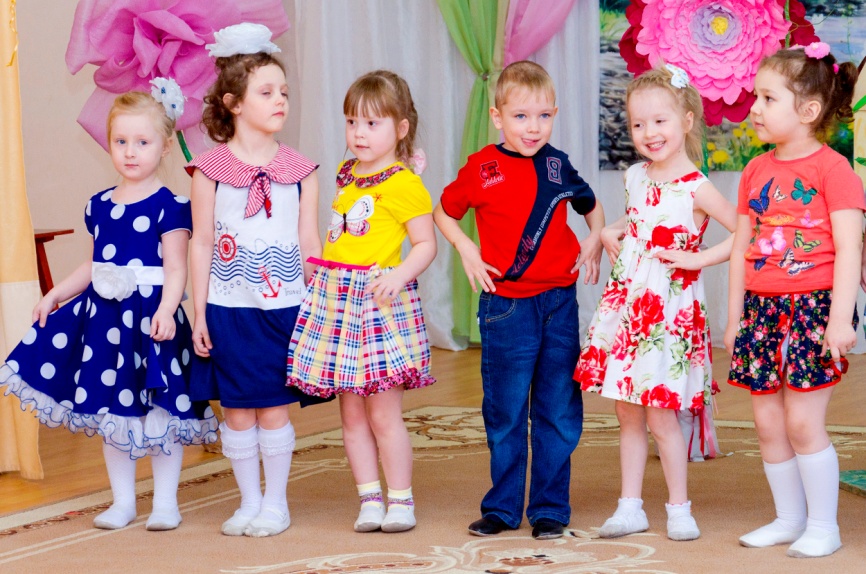 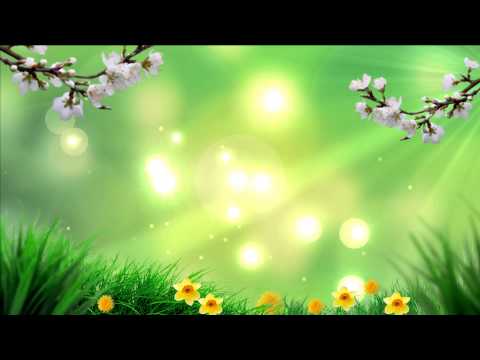 С ежиком играли в салки
Мы на солнечной полянке
Становись к нам в круг скорей
Вместе будет веселей!
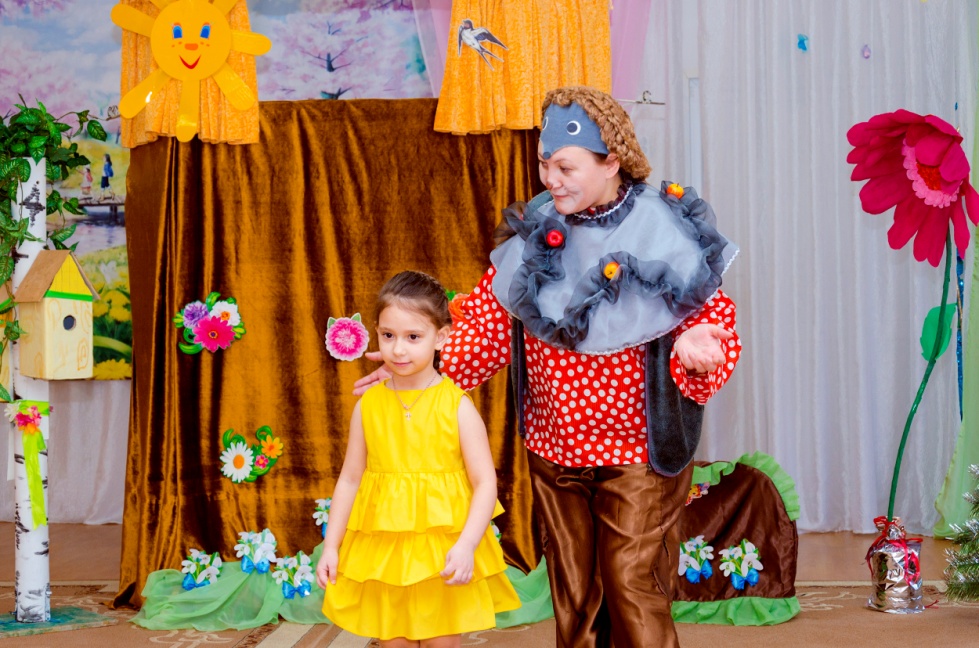 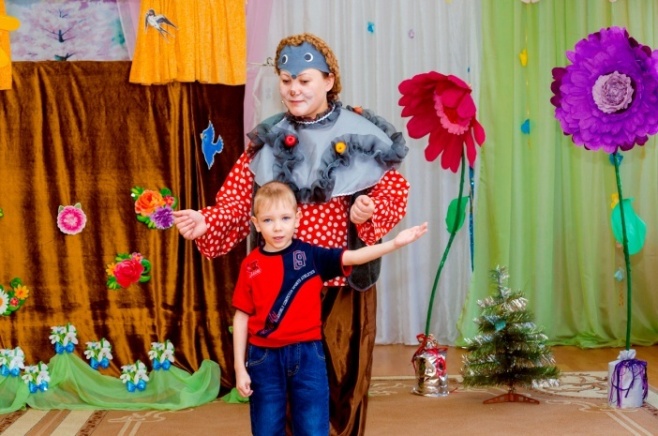 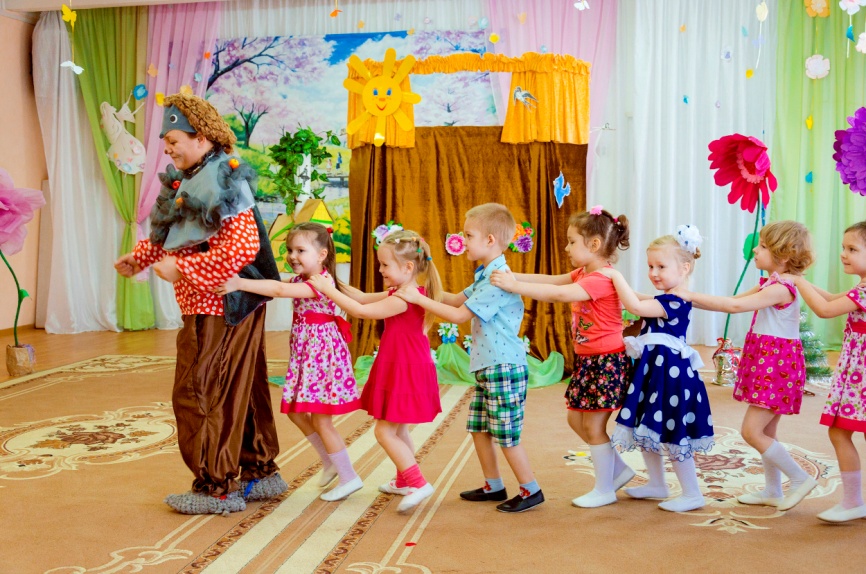 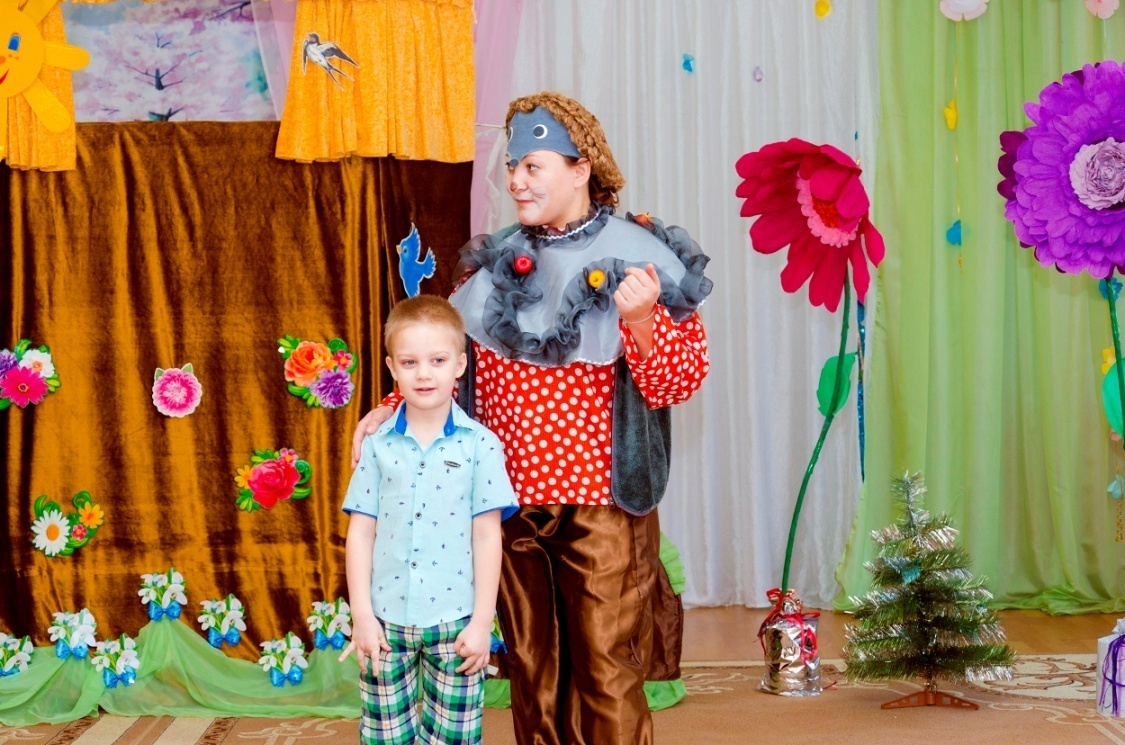 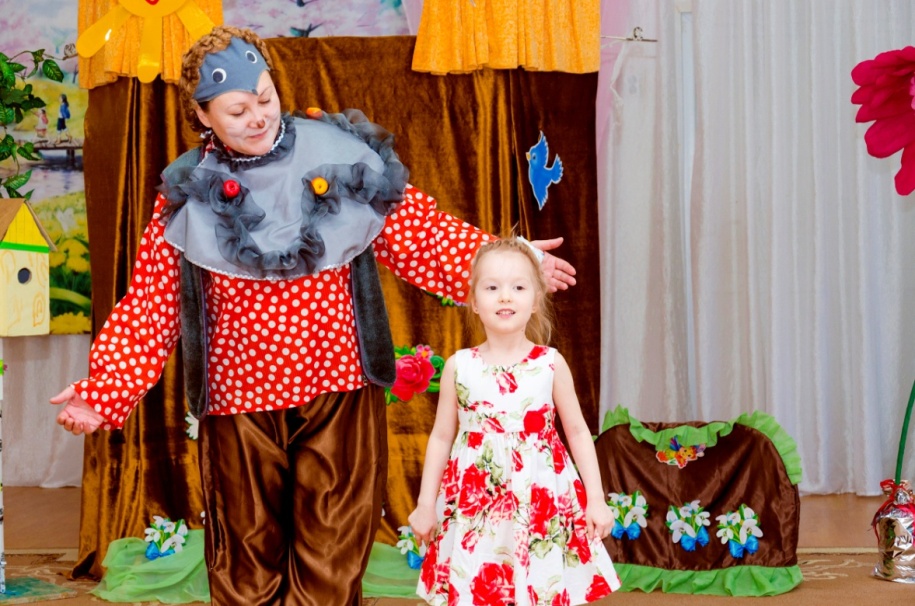 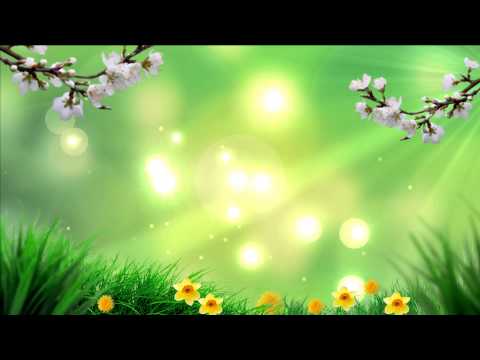 Встань-ка на дорожке, хлопни-ка в ладошки.
Топни каблуками, потанцуй-ка с нами!
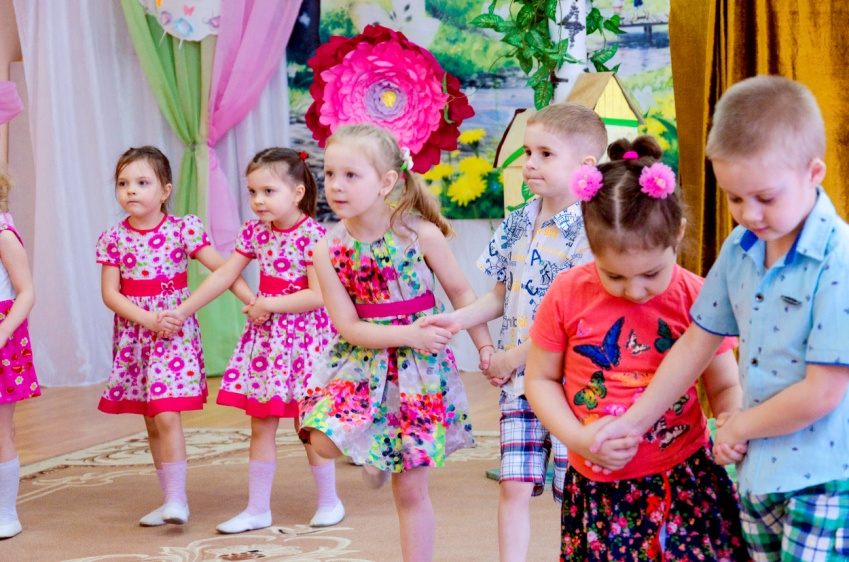 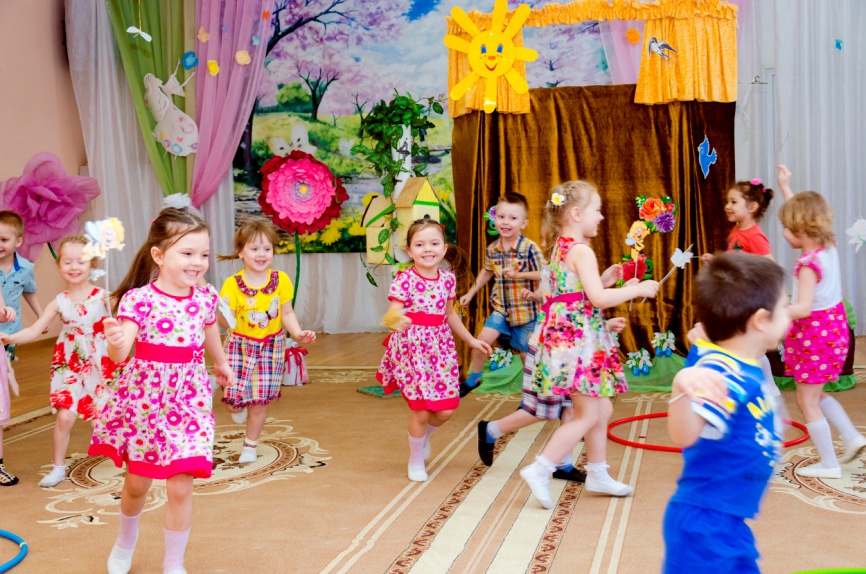 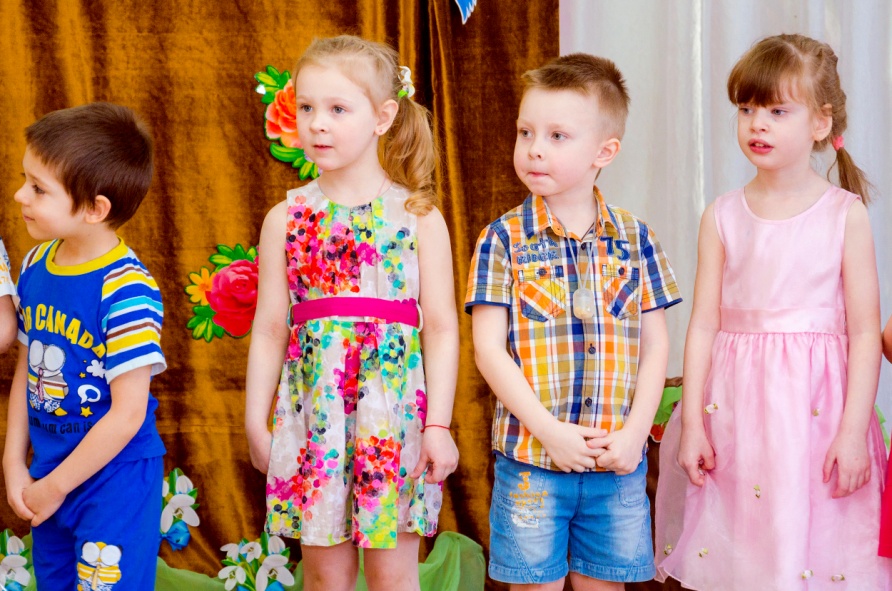 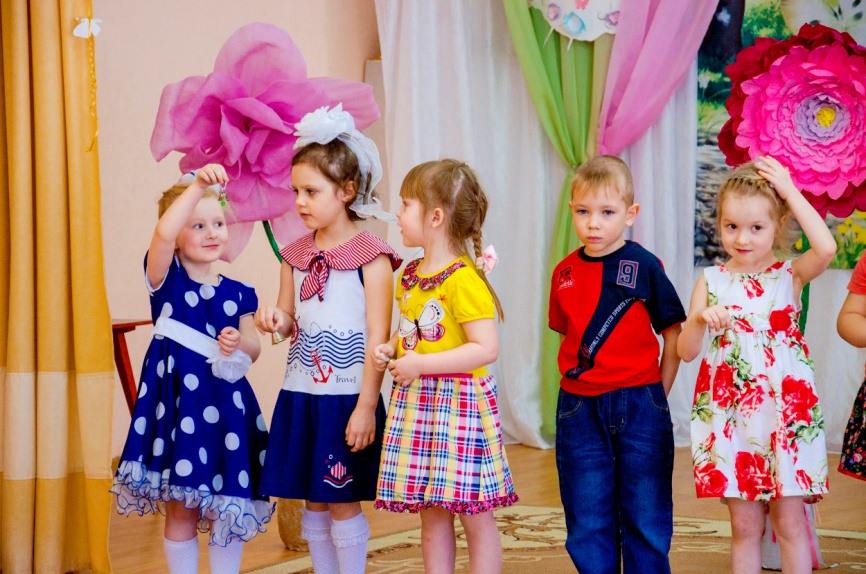 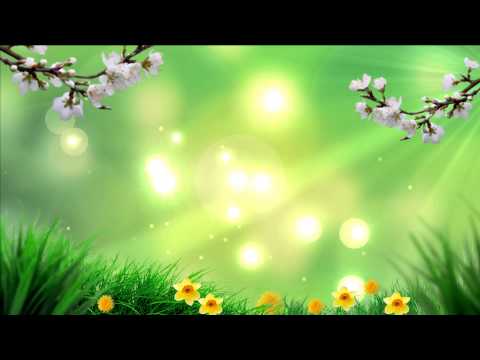 Ах, какая красота! К нам опять 
                                               пришла весна!
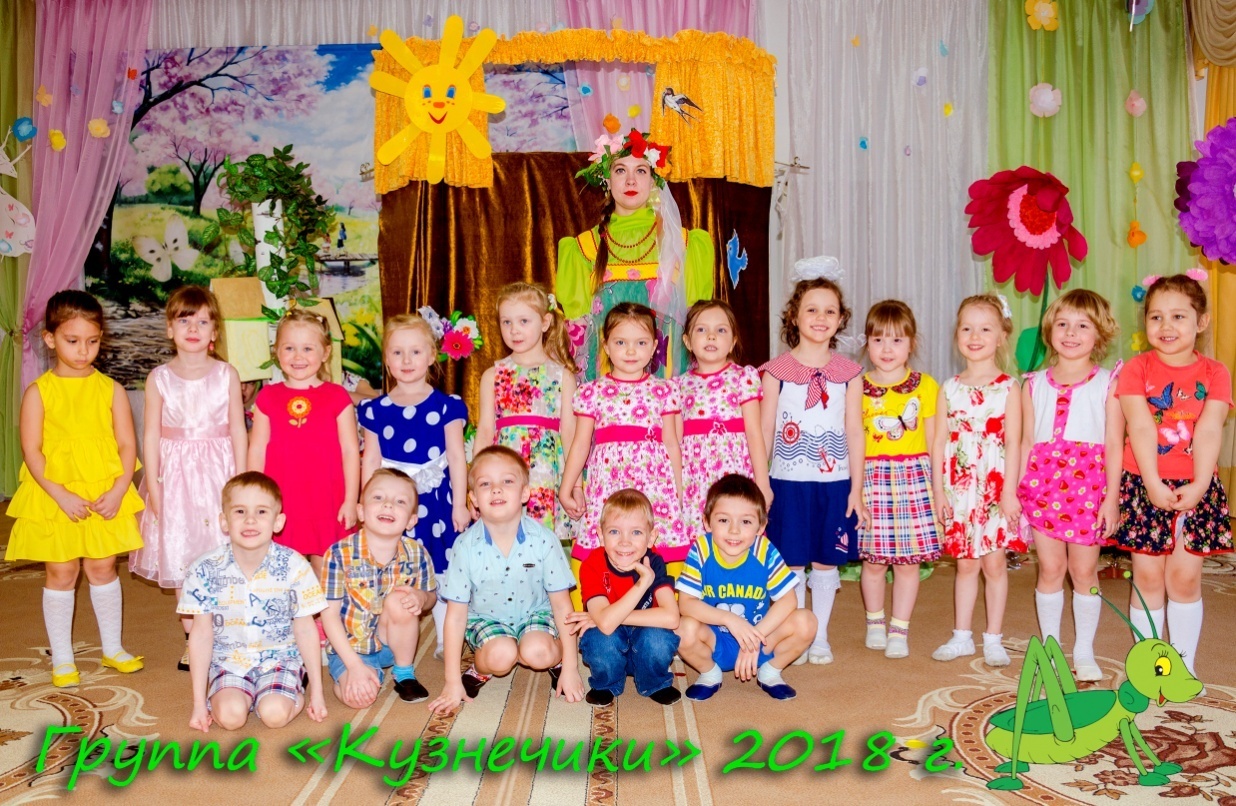 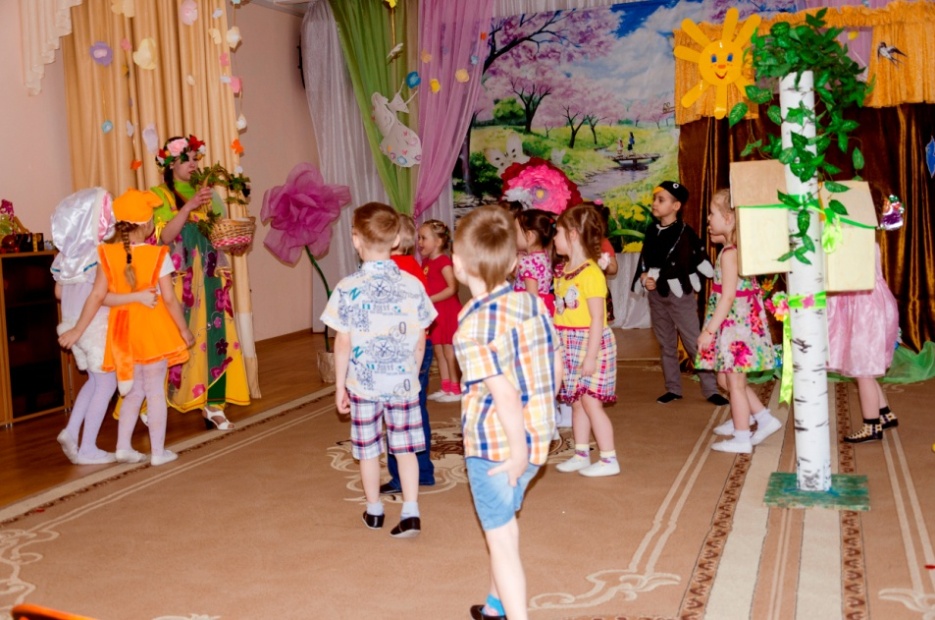 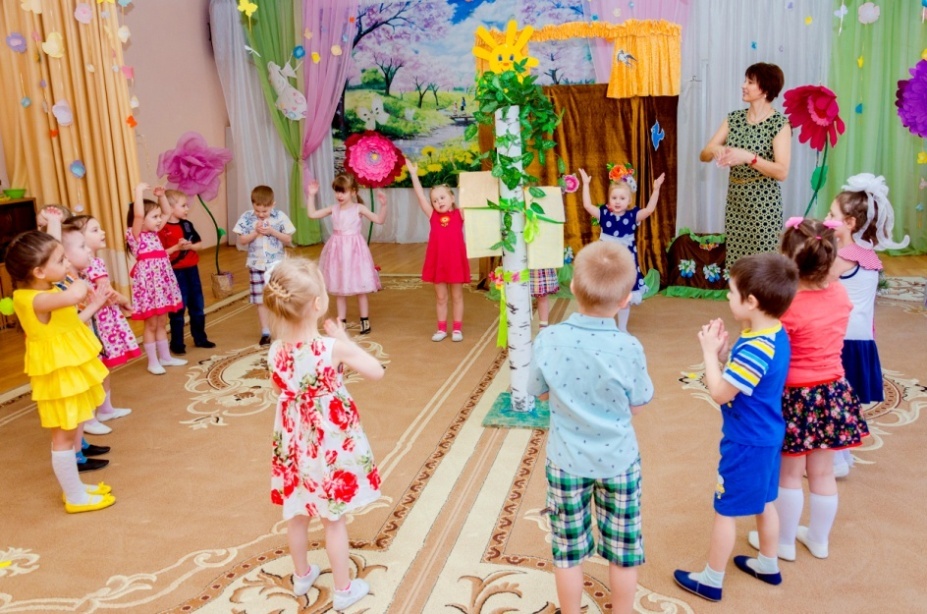 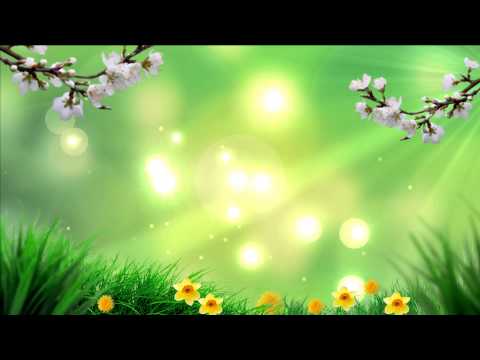 Спасибо за внимание!
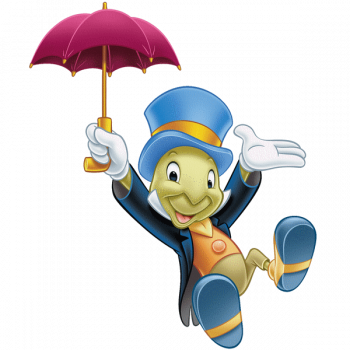 МБДОУ ЦРР №28 «Огонек»
Группа №6 «Кузнечики»
Подготовила воспитатель: Баталова М.А.
                       май 2018г.